সবাইকে ফুলেল শুভেচ্ছা
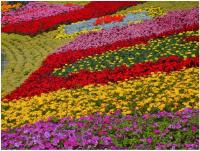 শিক্ষক পরিচিত
এস এম মাহাবুবুর রহমান
সহকারি শিক্ষক 
  রাণিরবাজার সরকারি প্রাঃ বিদ্যালয়।
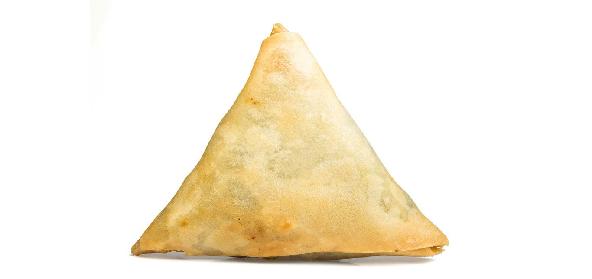 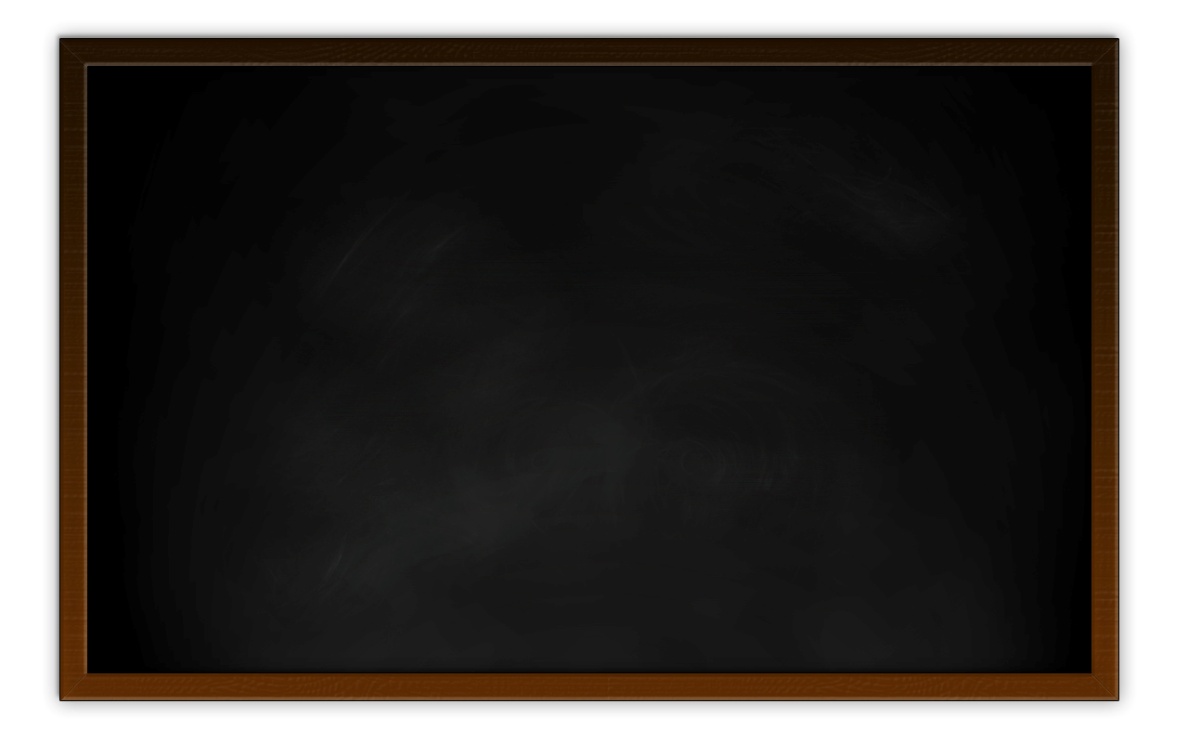 ব্ল্যাক বোর্ড
সমুচা
পাঠ ঘোষণা 
জ্যামিতিক আকৃতি
(চতুর্ভুজ ও ত্রিভুজ)
শিখন ফল

২৭.২.১ চতুর্ভুজ ও ত্রিভুজ জ্যামিতিক আকৃতি গুলো শনাক্ত করতে পারবে।

২৭.২.২  চতুর্ভুজ ও ত্রিভুজ আকৃতি গুলো ব্যবহার করে ছবি আকতে পারবে। ।
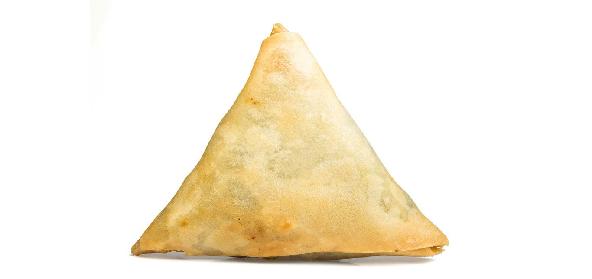 সমুচা
ত্রিভুজ
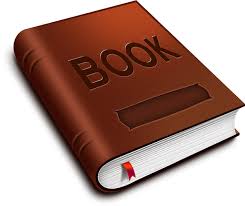 বই
চতুর্ভুজ
ডটগুলো সংযুক্ত করে আর্কৃতি অংকন করি
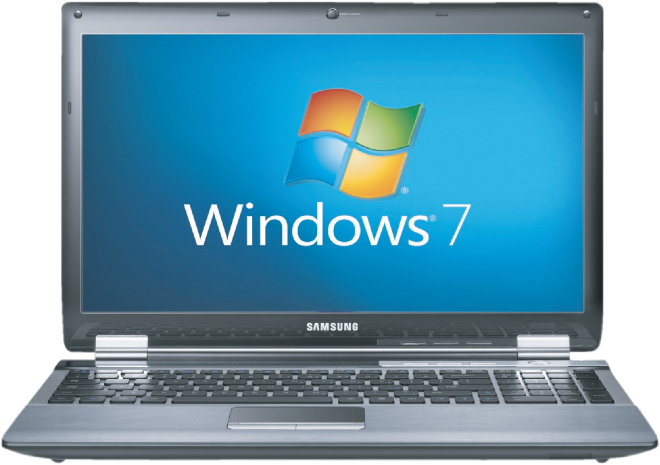 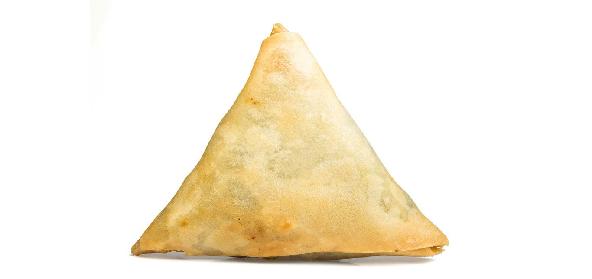 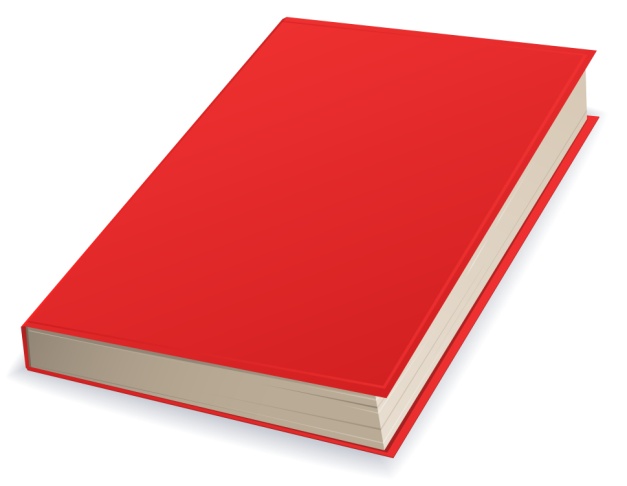 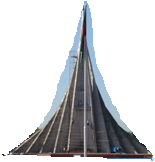 ত্রিভুজ ও চতুর্ভুজ গুলো খুঁজে বের কর ?
দলীয় কাজ
দলঃ ১
 সমুচার চারদিকে ঘিরতে কয়টি সরল রেখার প্রয়োজন।
দলঃ ২
 বইয়ের চারদিকে ঘিরতে কয়টি সরল রেখার প্রয়োজন।
তিনটি সরল রেখা
চারটি সরল রেখা
ত্রিভুজ ও চতুর্ভুজ আকার আকৃতি গুলো ভিন্ন ভিন্ন রং কর।
মুল্যায়ন
ডটগুলো সংযুক্ত করে ত্রিভুজ ও চতুর্ভুজ আঁক
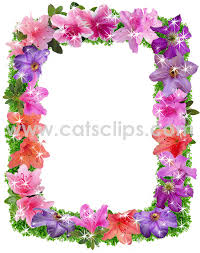 সবাইকে ধন্যবাদ